Analogy Game
A good analogy is familiar, short, clear, visual, and illustrative. 
Compare different things to help your patients understand better.
Your  team should have on their desks: 

Ciencia Forense
Sabueso de Baskerville
Wimpy Kid
Wayside Stories

Science Notebook
Pen 
Pencil 
Paper
You can use…
Situations, events, characters, conflicts, solutions, questions etc..from any books you have read this year
Purpose: Earn Points for creative, well-explained and thoughtful analogies (up to 5-points per analogy) 

How? The teacher will reward points for: 
Teamwork (1-point) 
Using the text to find an analogy (1-point) 
Explanation of the analogy (1-point)
Creative analogy (1-point) 
Everyone in the group participates(1-point)
Example:
Plasma is like…


Try your Ciencia Forense book
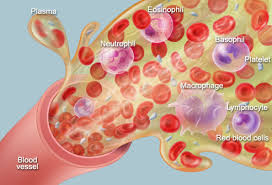 EXAMPLE:
Plasma in the blood is similar to "lifting" because plasma carries everything including waste and nutrients to the appropriate areas to get used or thrown away,


and "lifting" is taking all the evidence from a scene to either be used by detectives as possible evidence to solve the case or evidence that cannot be used.
Function
Compare and Why
Look on page 91 of the "Ciencias Forense" book
Ready,  
get set 
and make an analogy for…
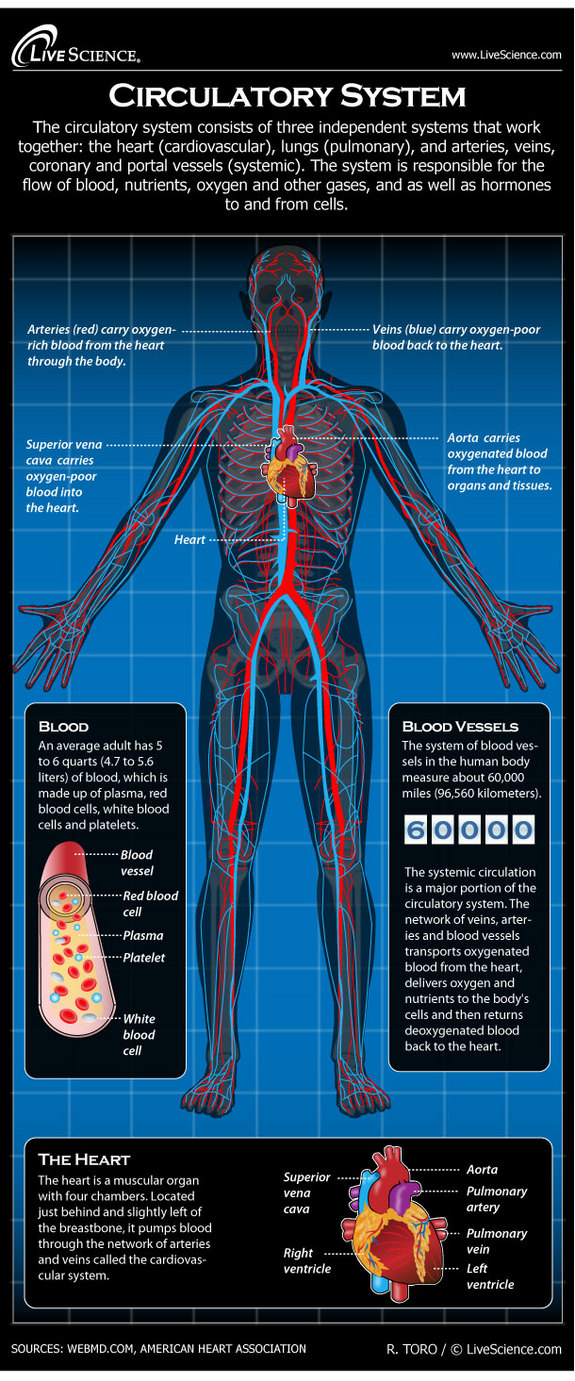 You have 8 minutes…
Teamwork (1-point) 

Using the text to find an analogy (1-point) 

Explanation of the analogy (1-point)

Creative analogy (1-point) 

Everyone in the group participates(1-point)
You have 8 minutes…
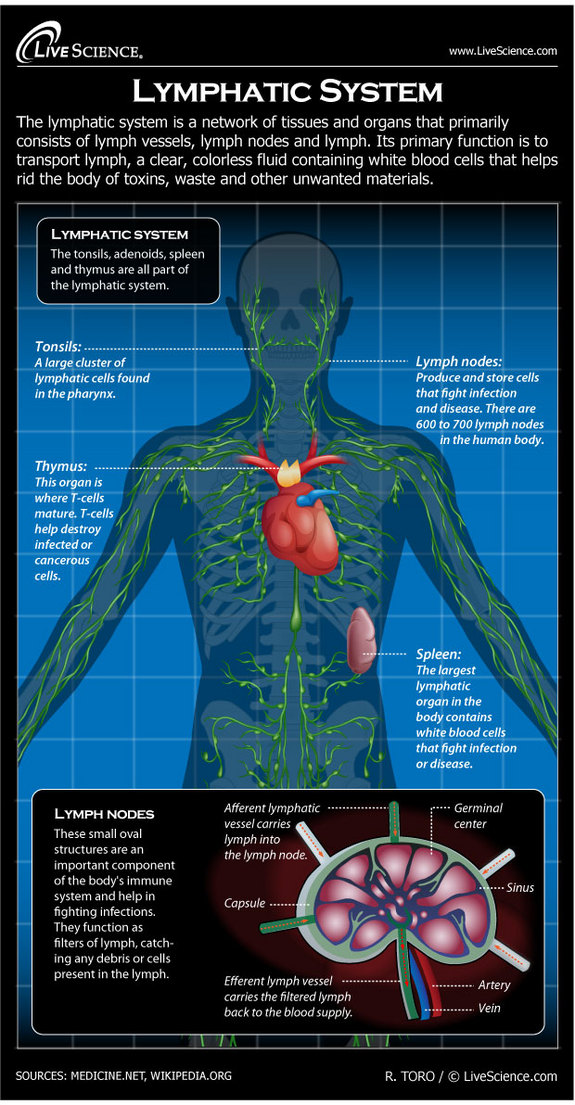 Teamwork (1-point) 

Using the text to find an analogy (1-point) 

Explanation of the analogy (1-point)

Creative analogy (1-point) 

Everyone in the group participates(1-point)
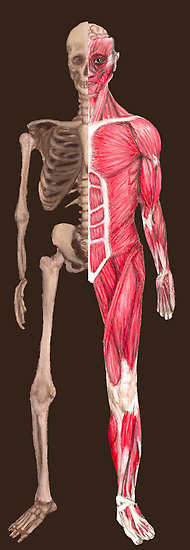 How do the skeletal and muscle systems work together? 

Create an analogy to explain your answer.
You have 8 minutes…
Teamwork (1-point) 

Using the text to find an analogy (1-point) 

Explanation of the analogy (1-point)

Creative analogy (1-point) 

Everyone in the group participates(1-point)
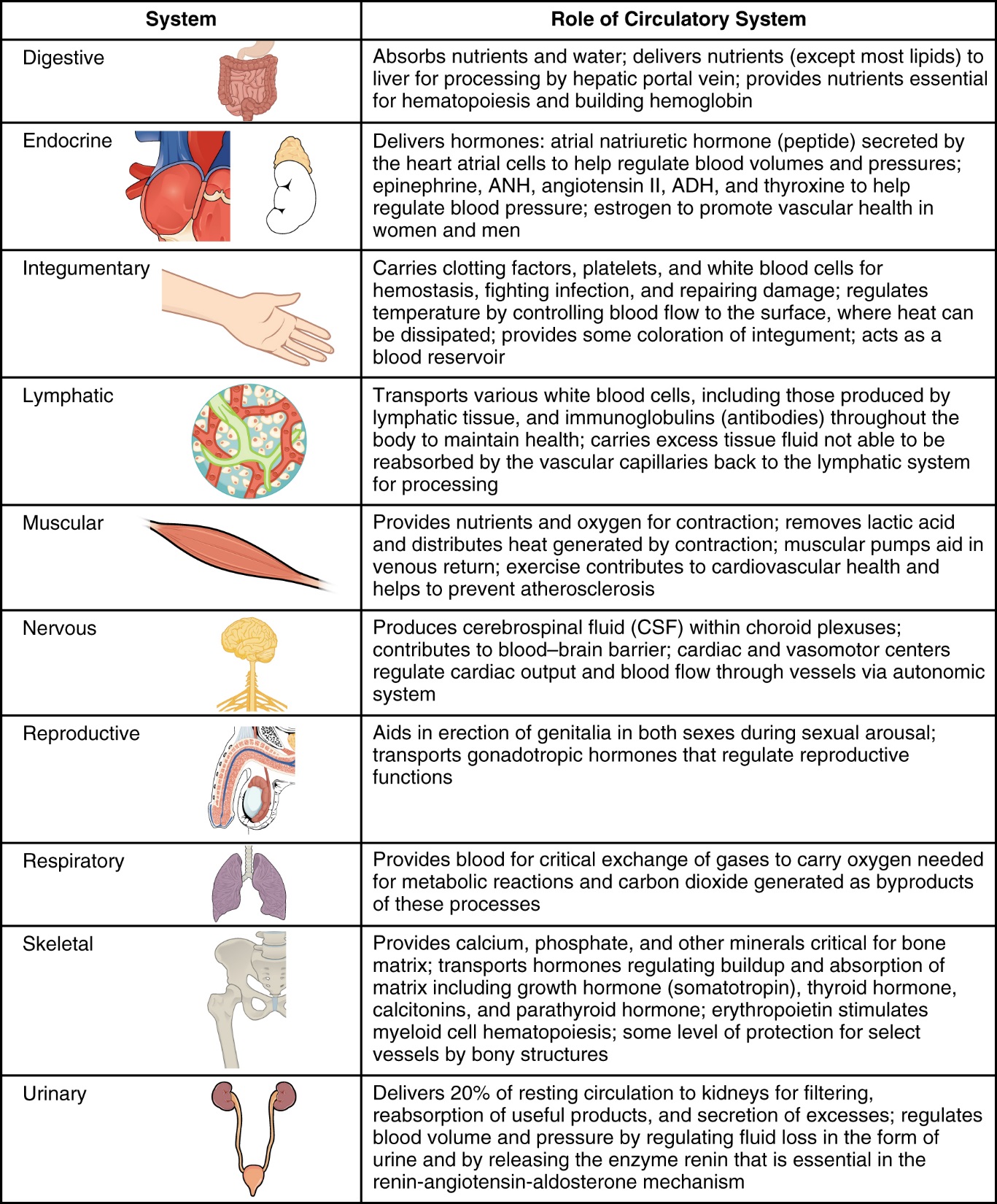 How does the muscular system interact with the circulatory system? 
Pick one from below to create an analogy.
Teamwork (1-point) 

Using the text to find an analogy (1-point) 

Explanation of the analogy (1-point)

Creative analogy (1-point) 

Everyone in the group participates(1-point)
Now let’s try with a malfunction.
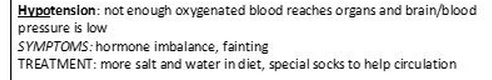 Teamwork (1-point) 

Using the text to find an analogy (1-point) 

Explanation of the analogy (1-point)

Creative analogy (1-point) 

Everyone in the group participates(1-point)
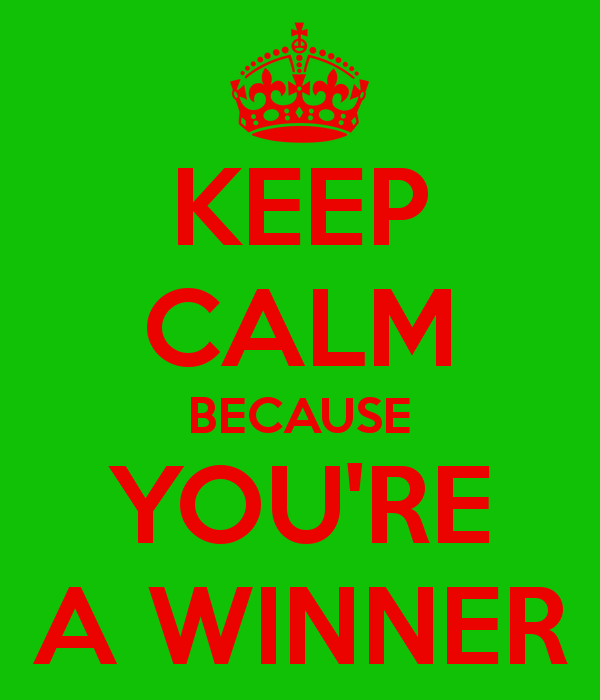 Review your indicators 


 CR1 and CR2

Be very specific in your answers.
On a new sheet of paper: 

You pick one system we have studied and explain to your patient: 

One component and its’ function using an analogy

One interaction using and analogy 

One malfunction using an analogy  what is wrong using an analogy.  (CR1)
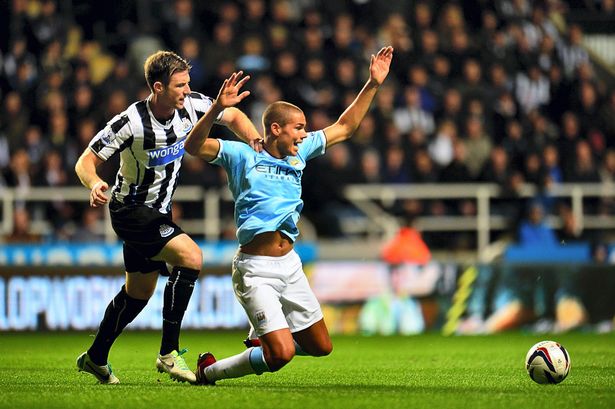 Your patient has twisted his ankle. He has a grade II sprain. 

Explain to your patient the necessary steps in his treatment to get better using an analogy or analogies.

Is this injury severe for your patient? Why?
Review CR2 before your start